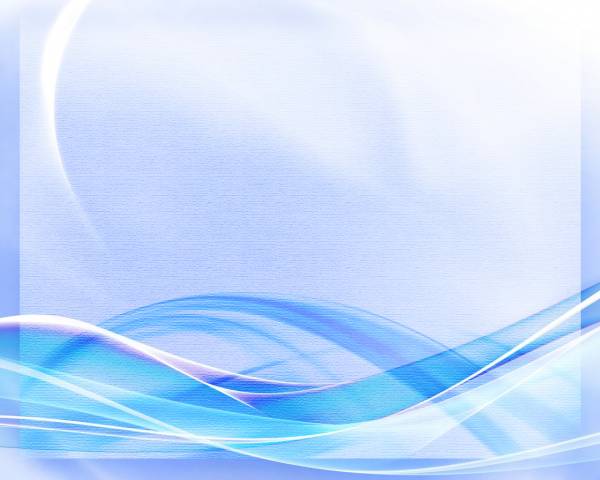 №1Майқайың жалпы орта 
білім беру мектебі
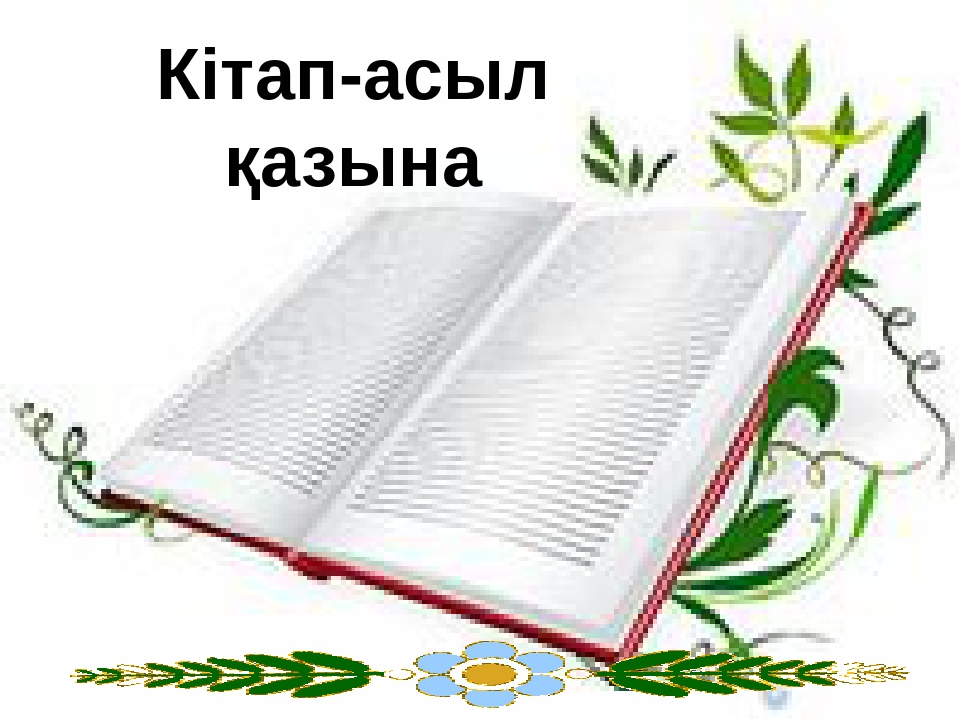 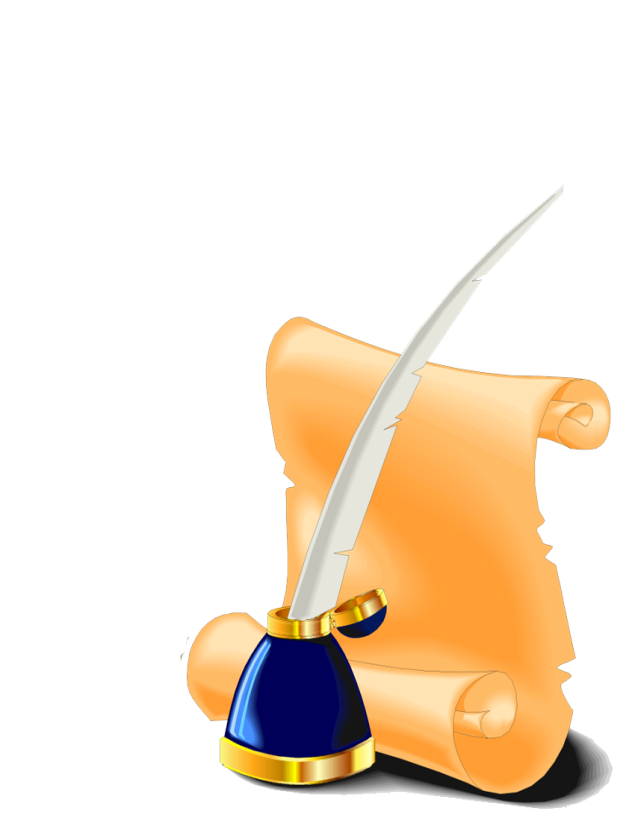 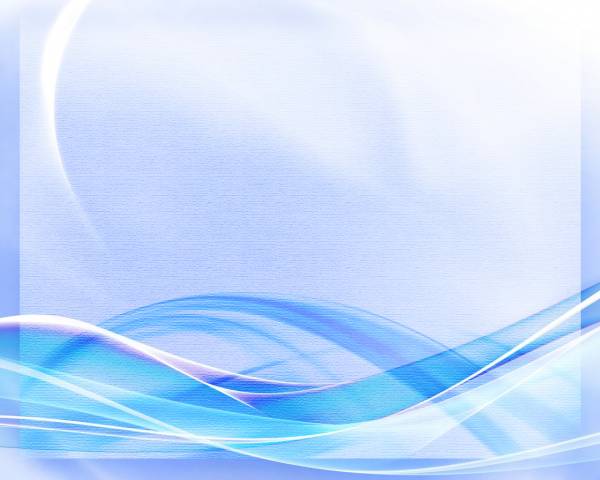 Кітапхананың жалпы қоры-14833
Oқулық  саны - 11557   дана
Көркем әдебиеттер саны - 3276  дана
әдістемелер саны -   52дана
Электронды оқулықтар – 302дана
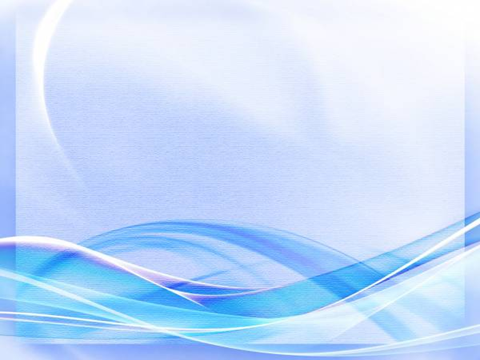 Баспасөз-2019
Журнал-20дана 
  Газет-9 дана

Егемен Қазақстанға-8 
Сарыарқа самалы-5
Звезда прииртышья-2
Баянтау-25
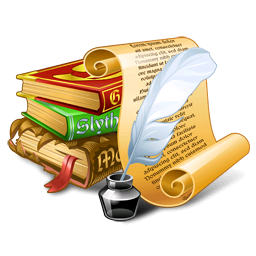 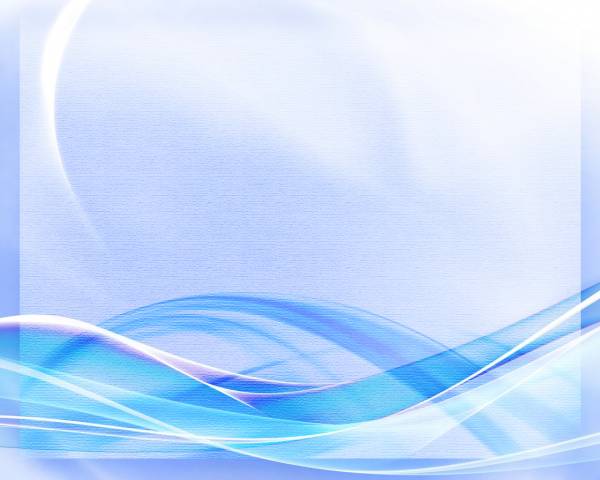 Қазақ тілі -қазыналы тіл
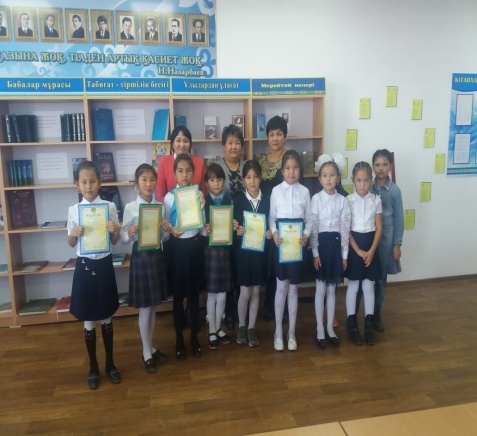 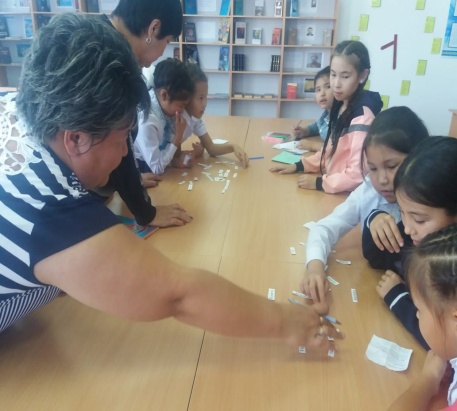 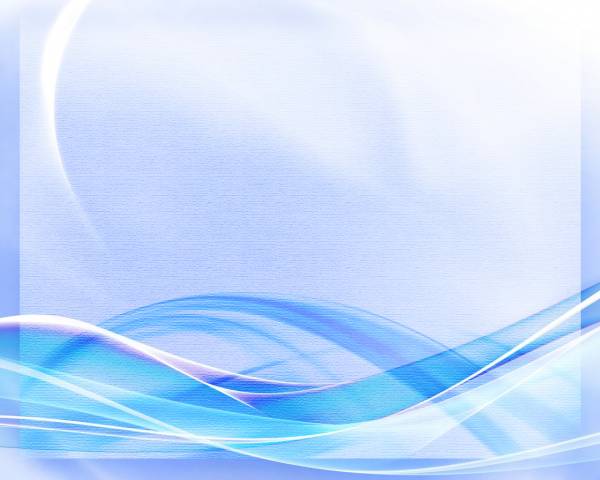 “ Денсаулық – мемлекет байлығы”
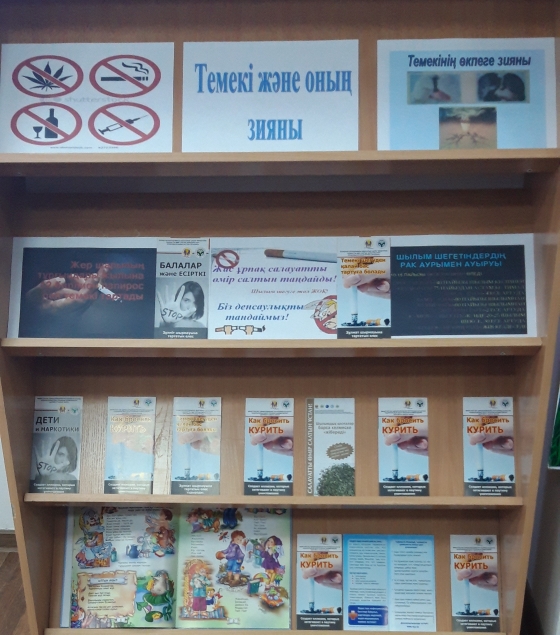 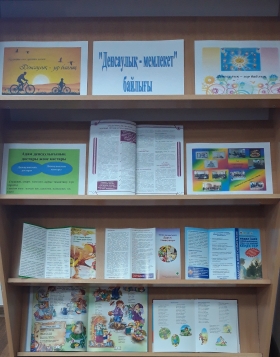 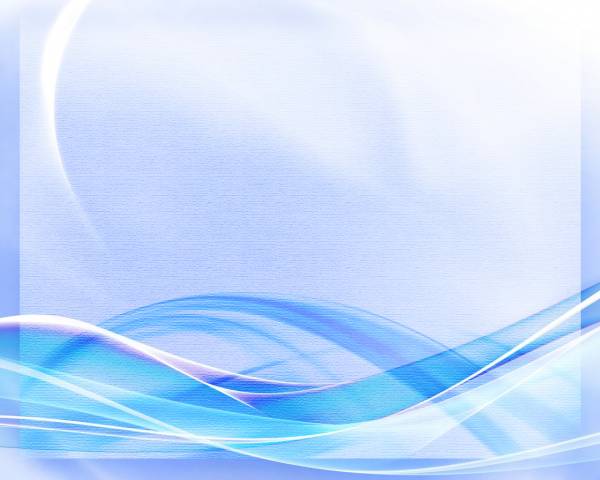 Шәкәрім  ұлағаты
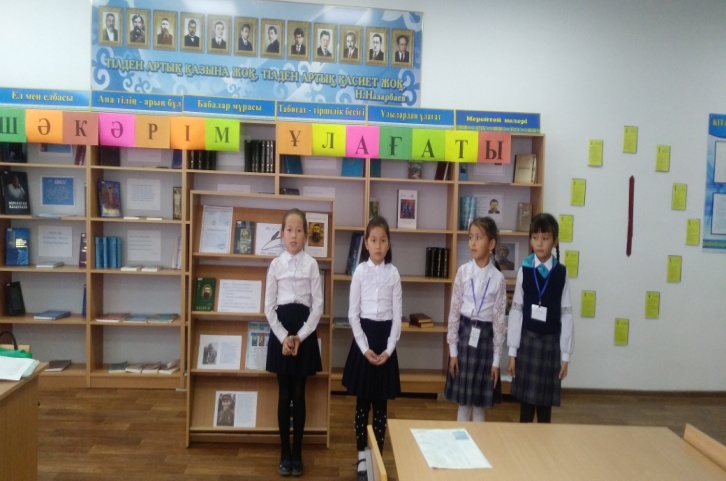 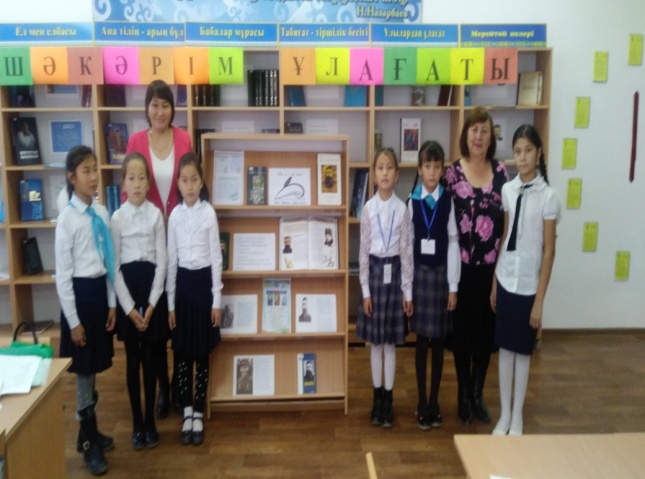 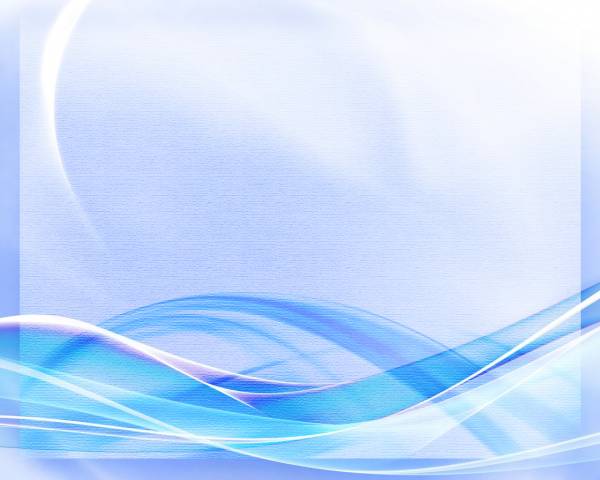 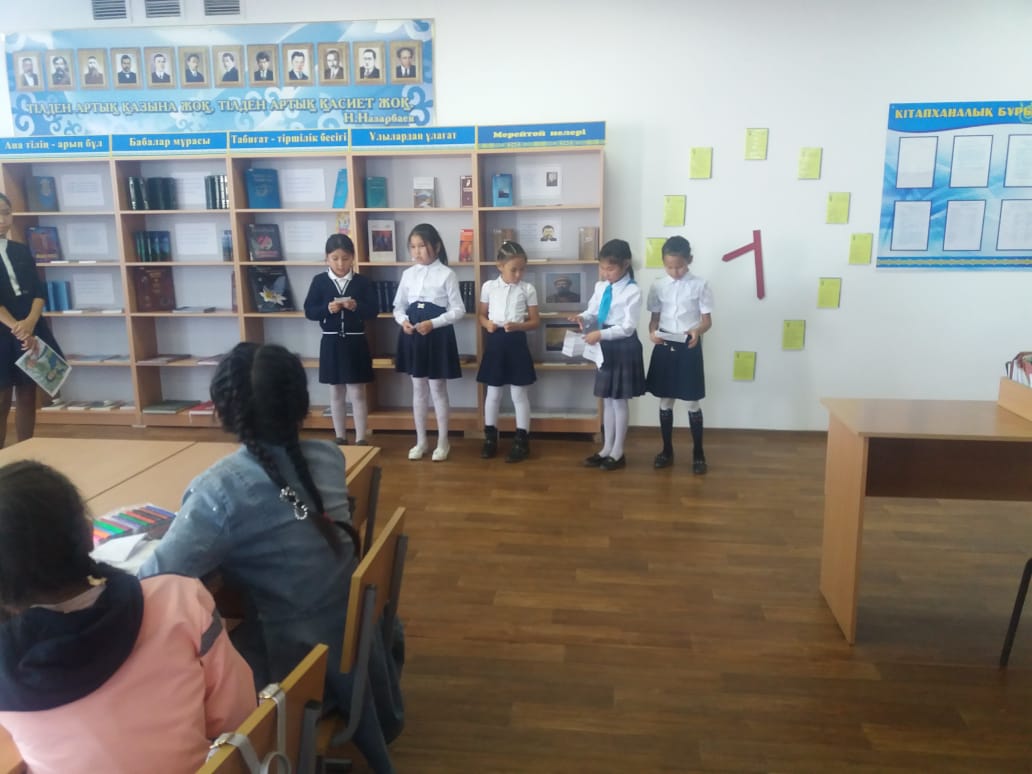 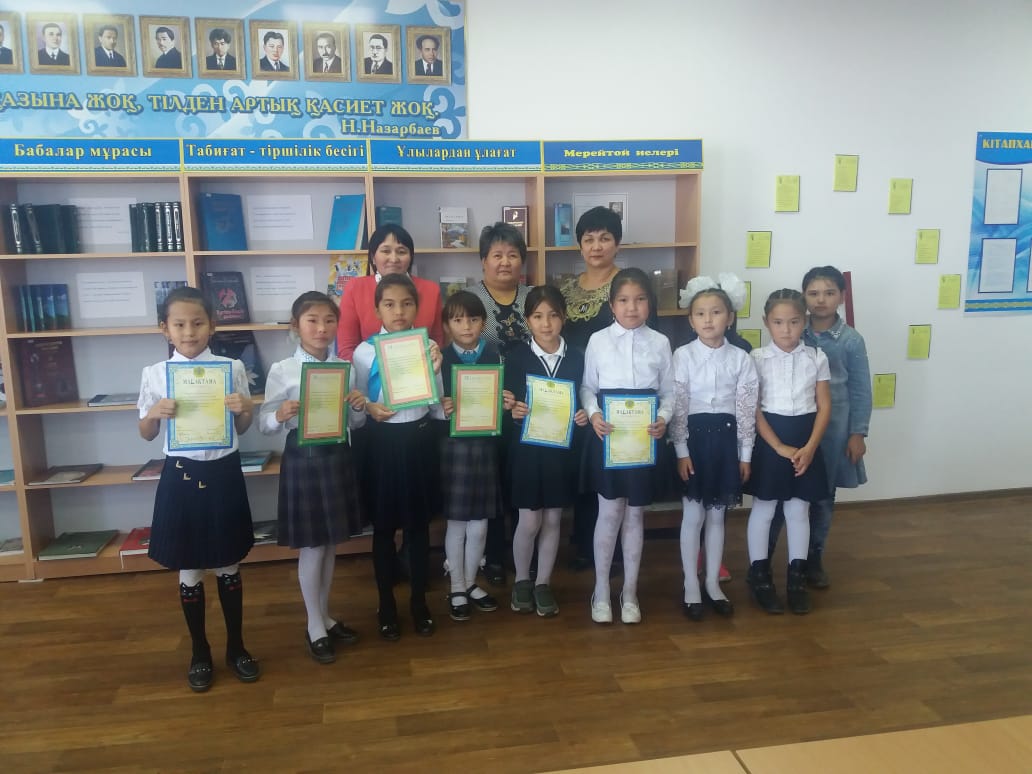 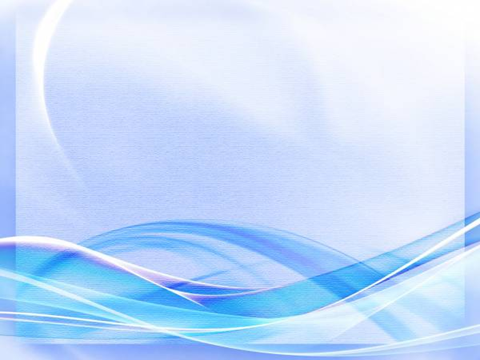 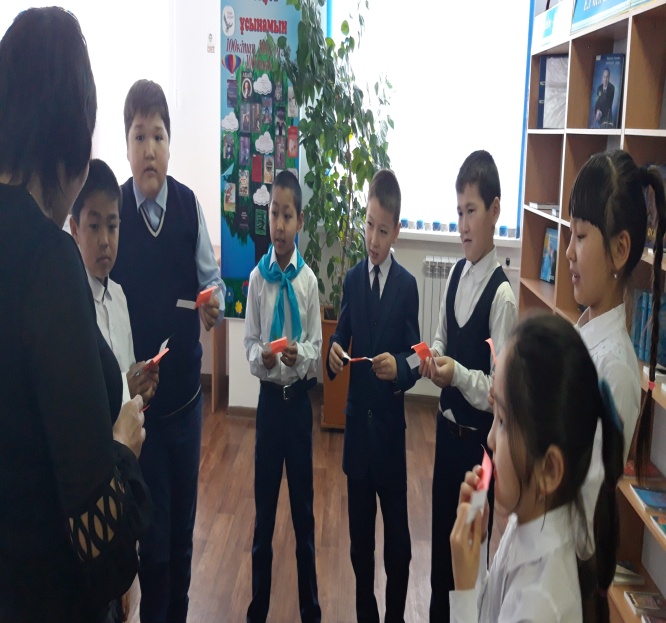 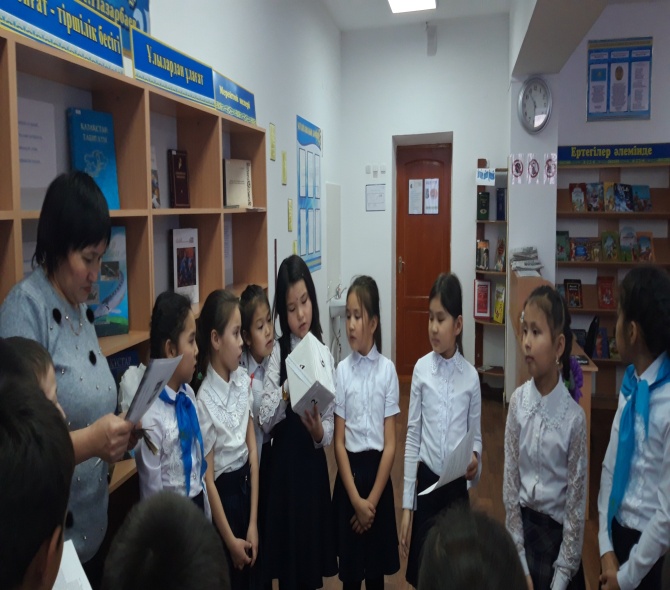 “Ақша – уақыт тынысы”
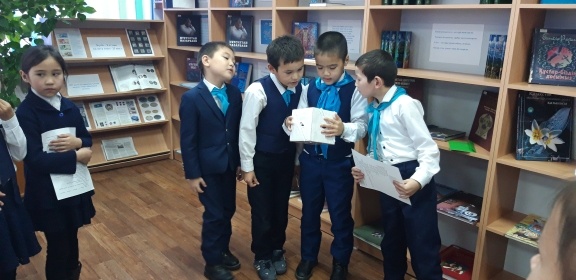 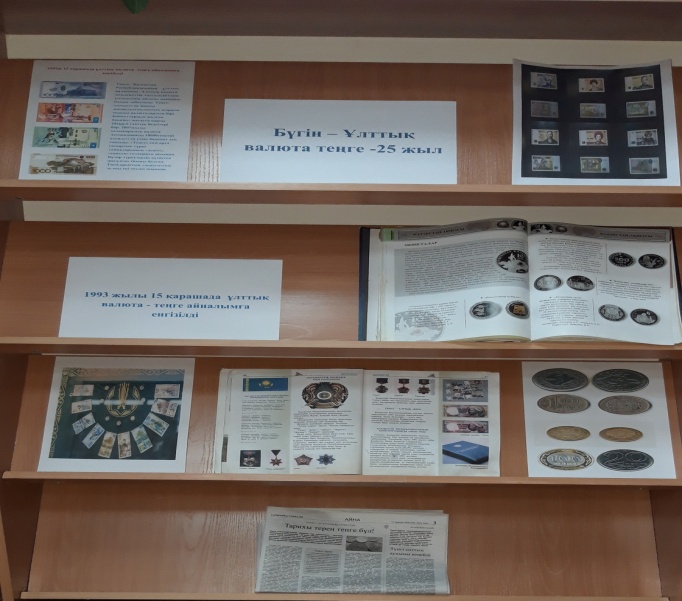 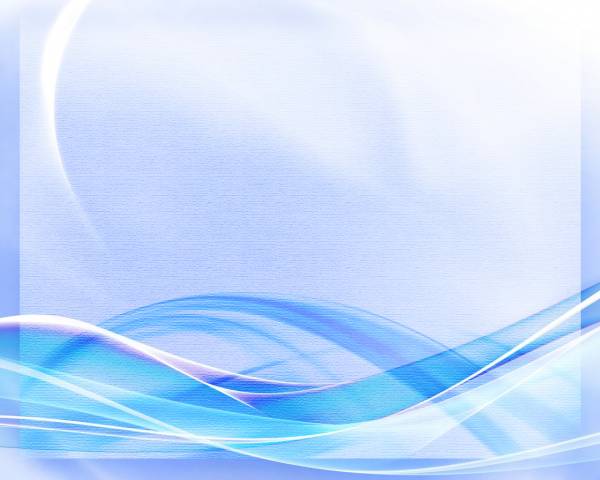 Үш тұлға –үш ағын
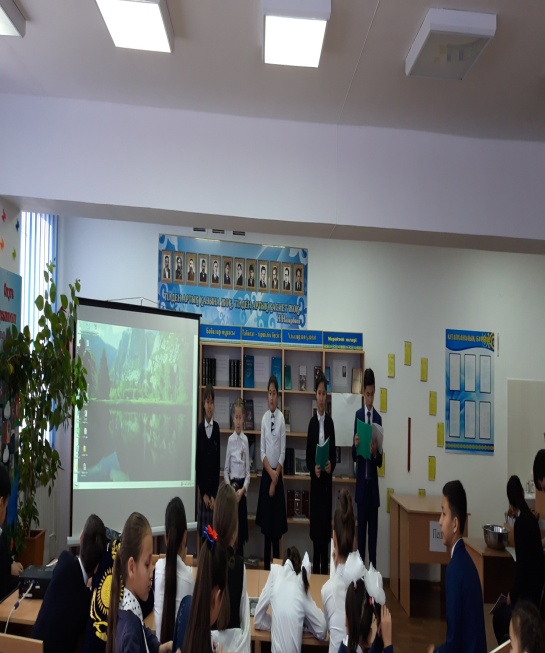 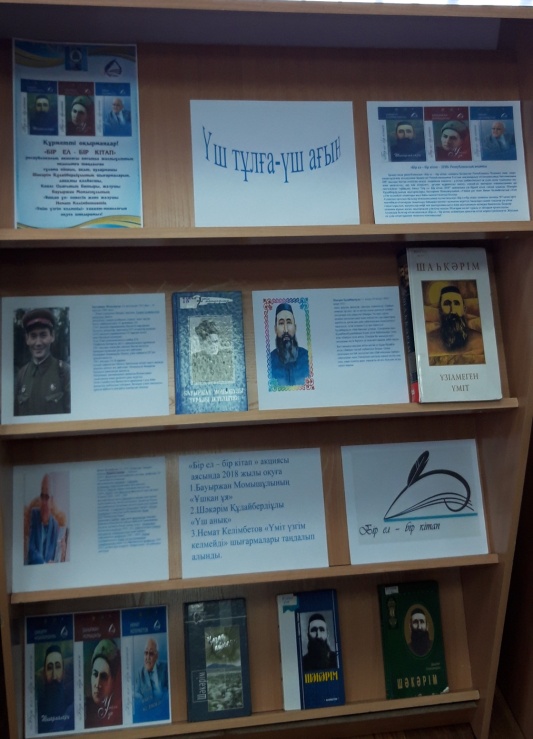 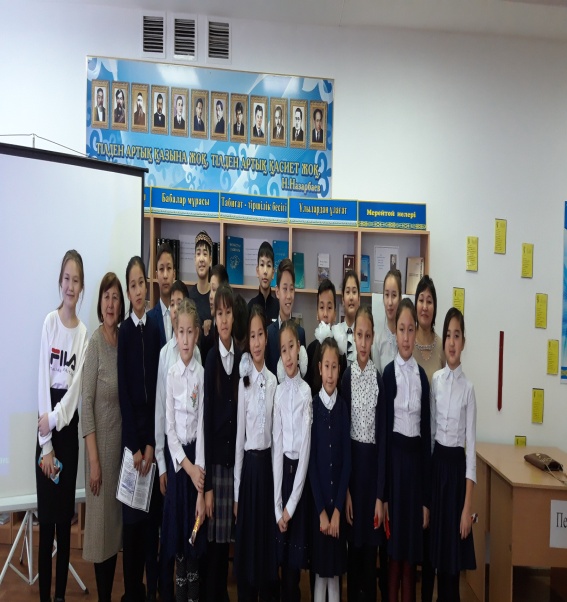 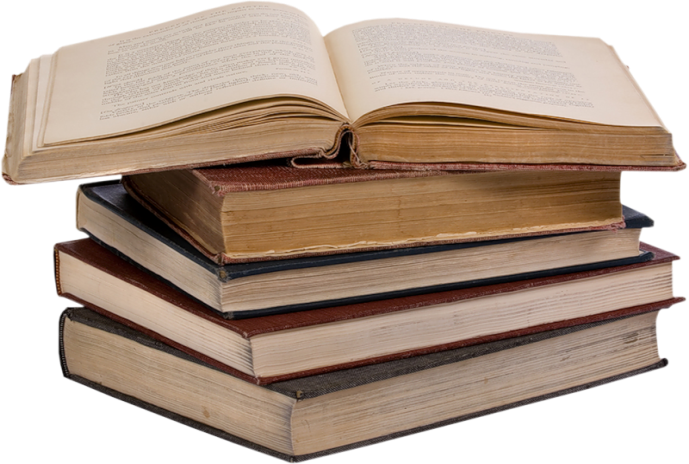 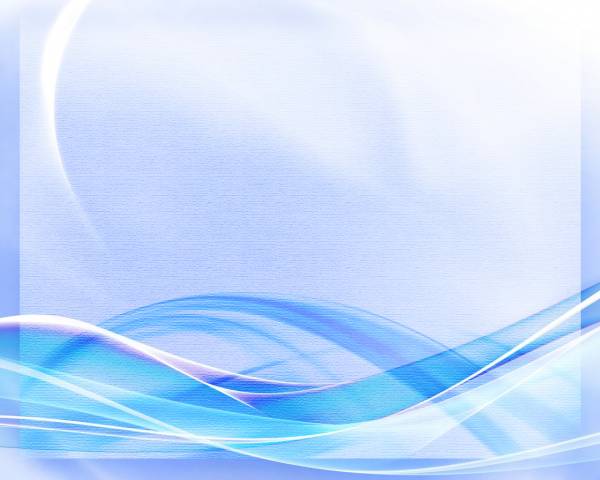 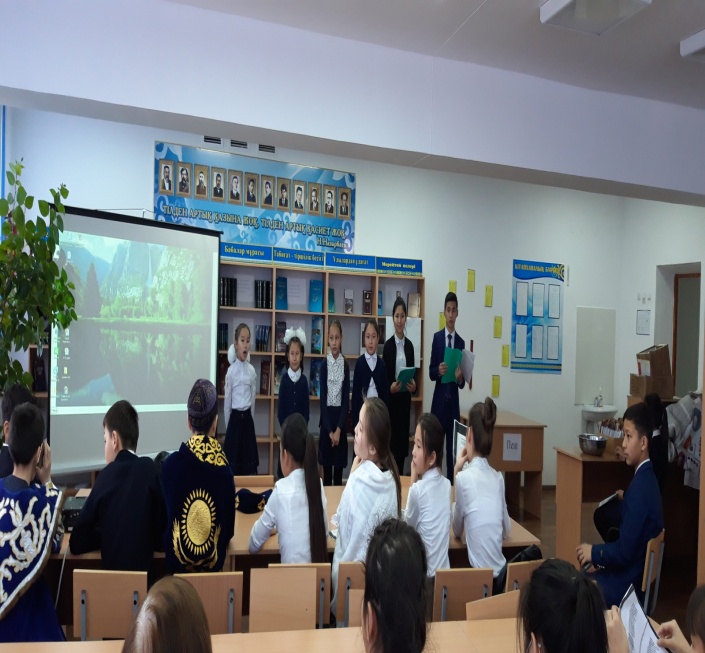 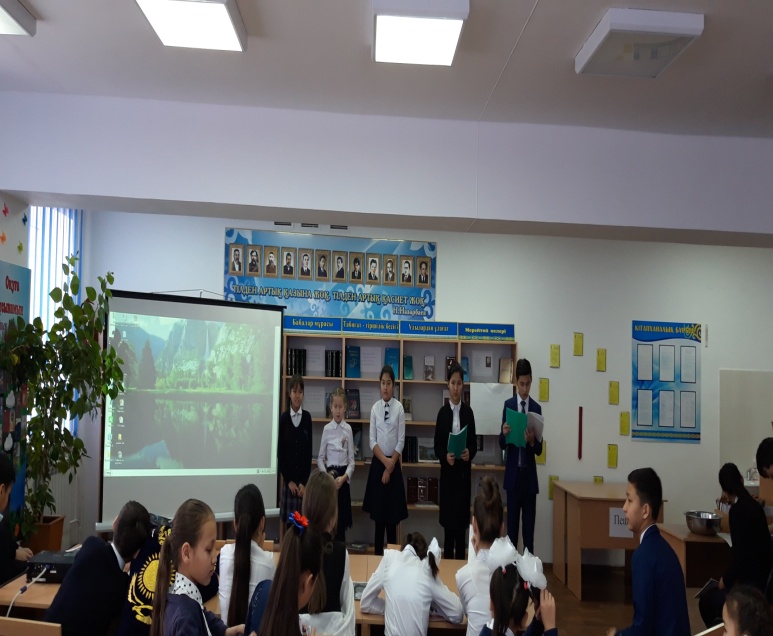 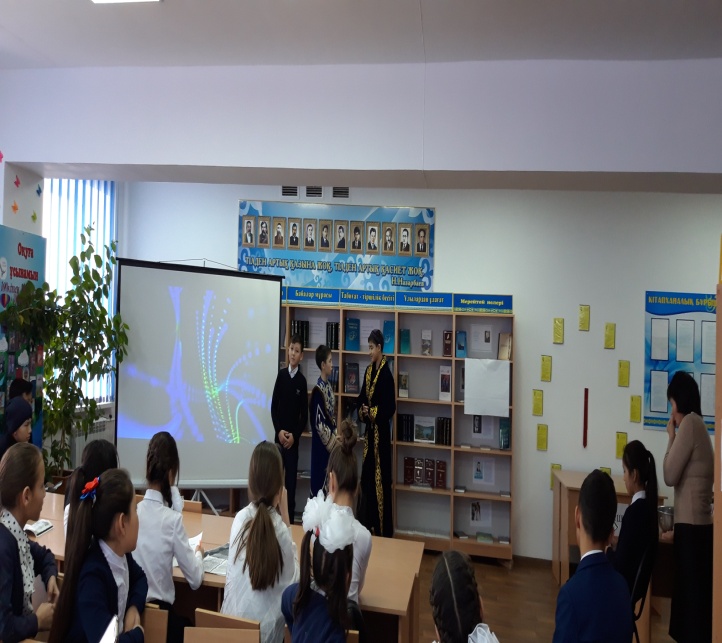 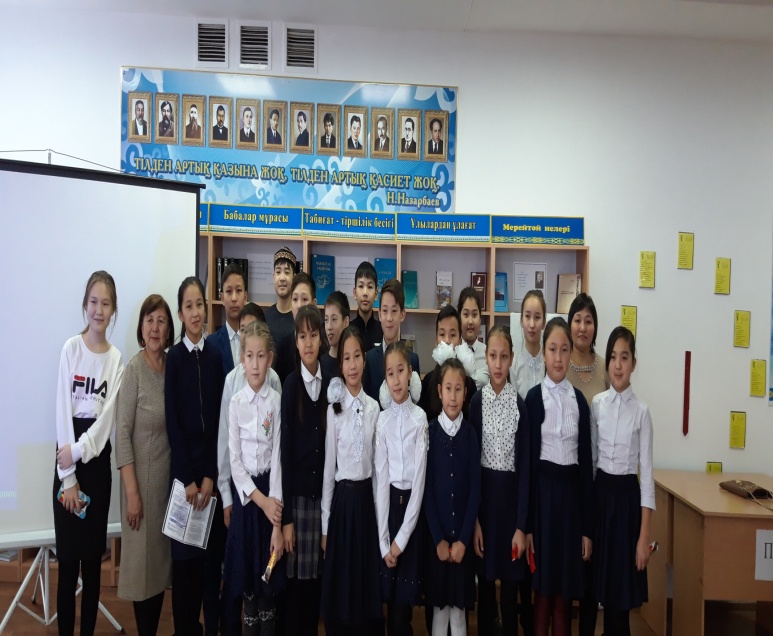 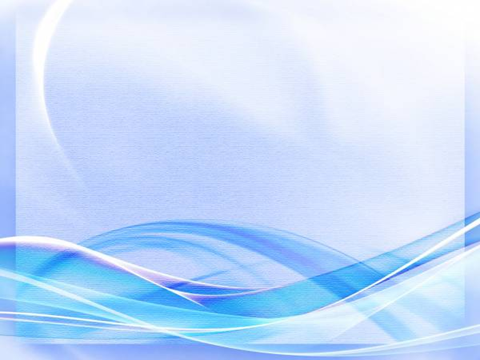 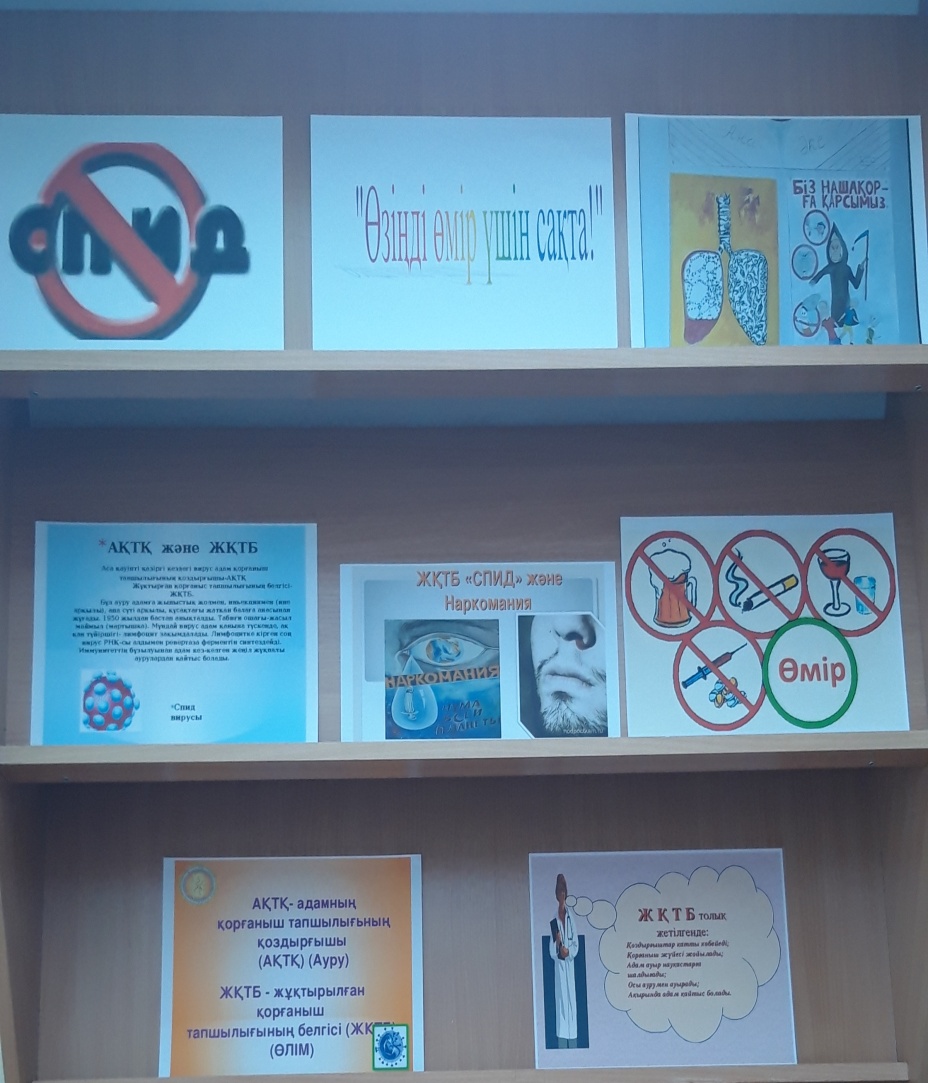 “Өзіңді өмір үшін сақта!”
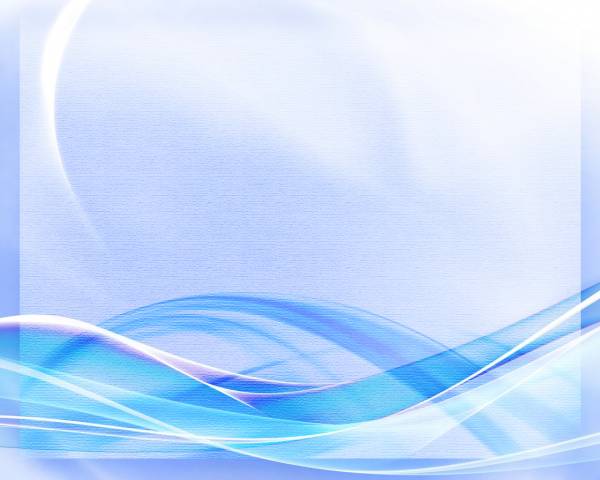 «Елбасы күні-   елдікке  құрмет »
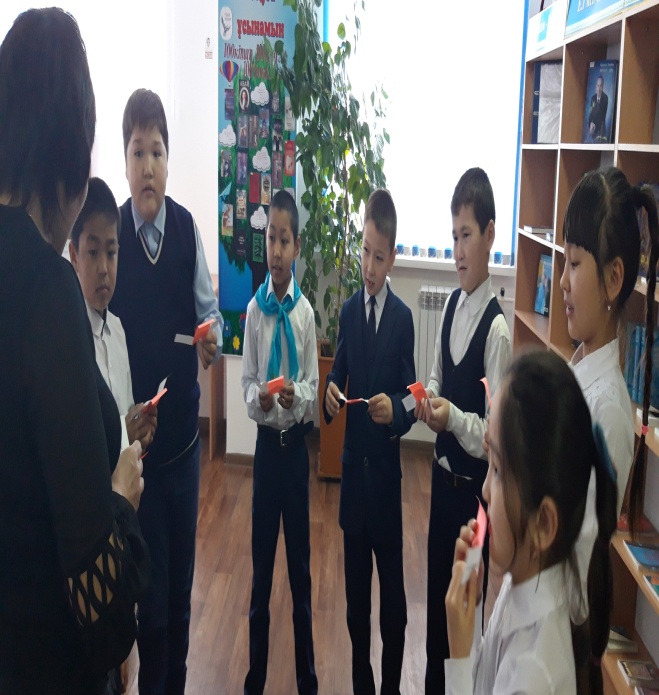 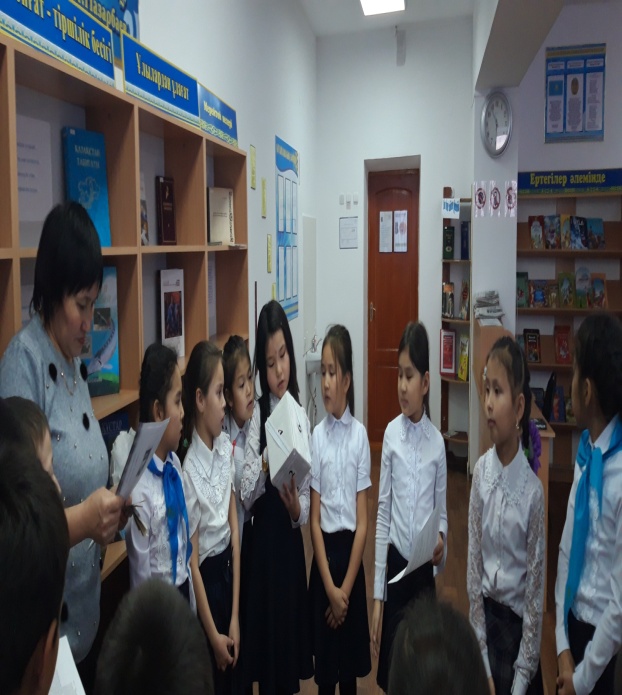 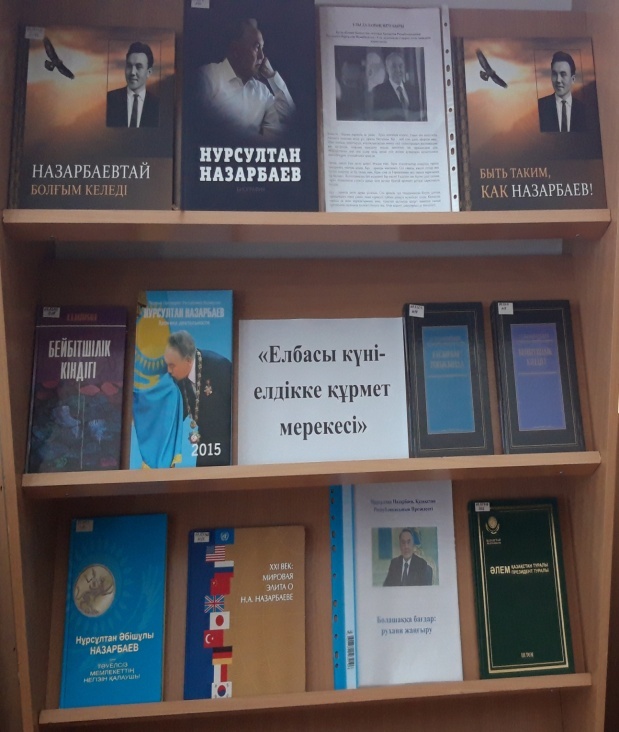 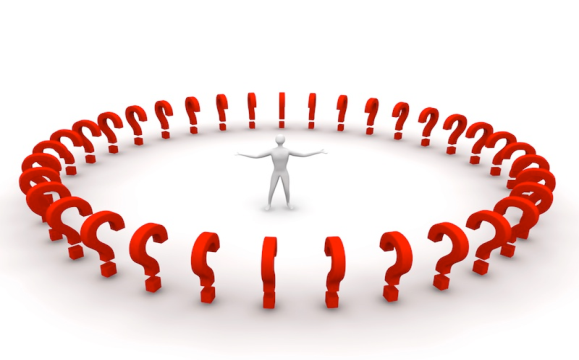 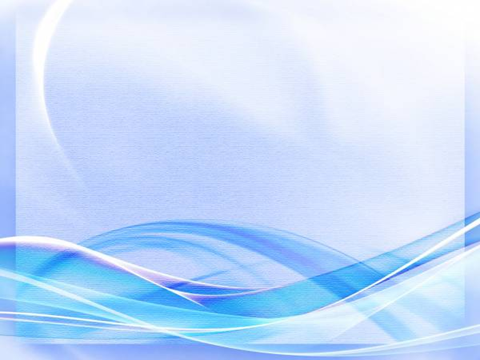 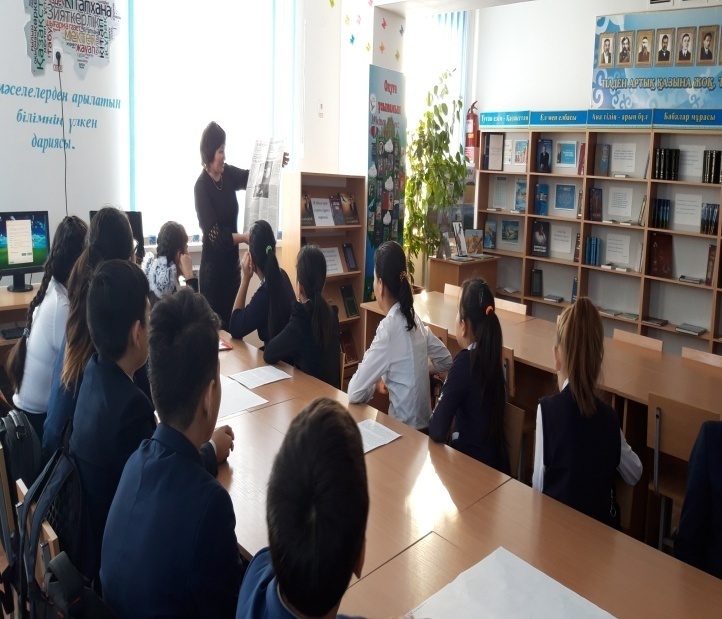 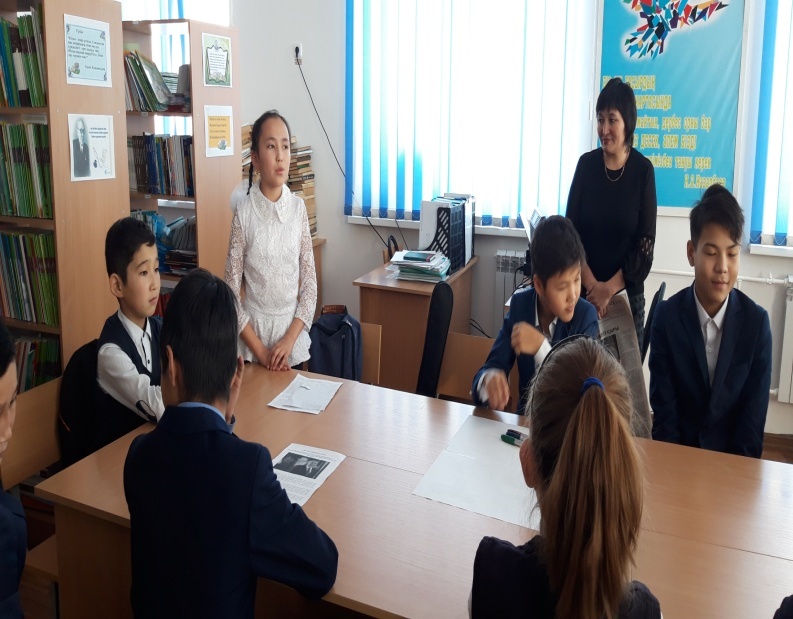 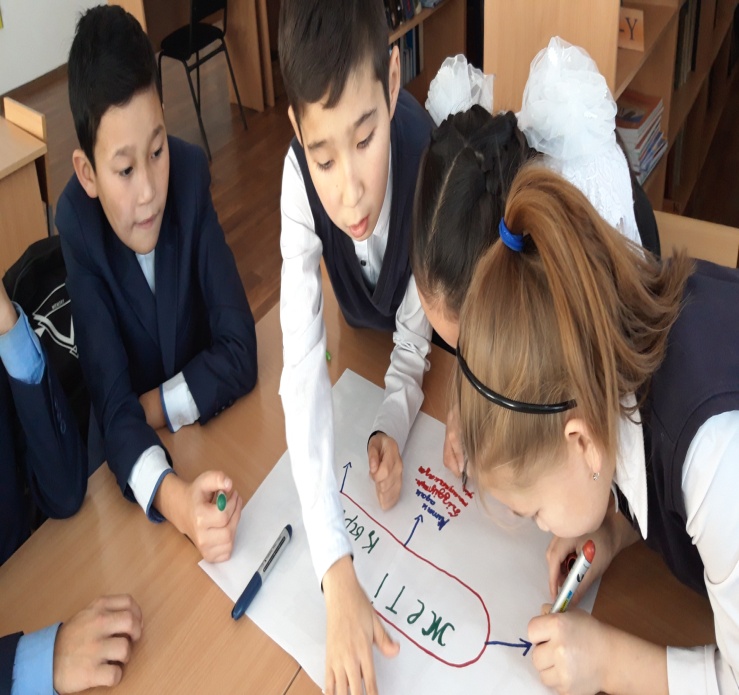 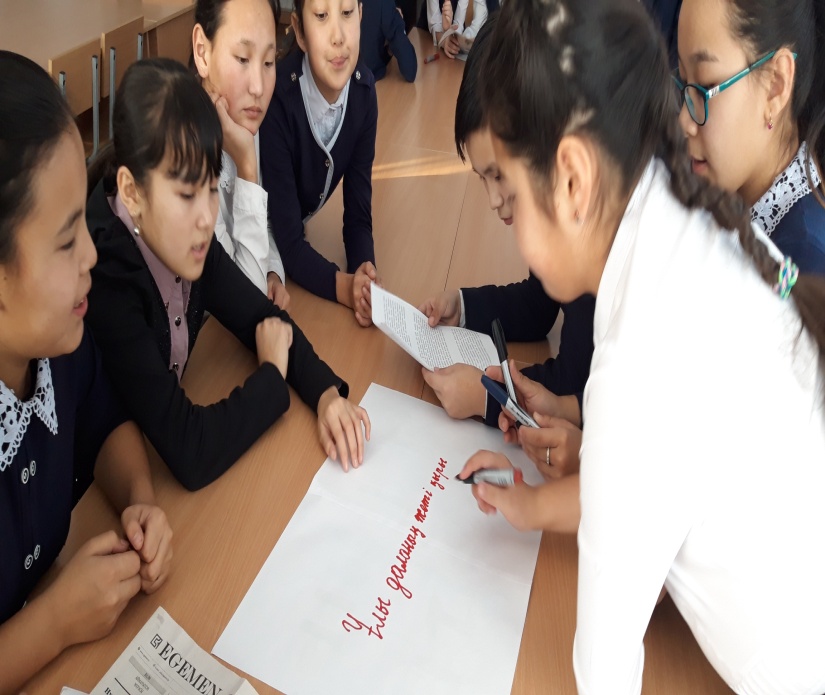 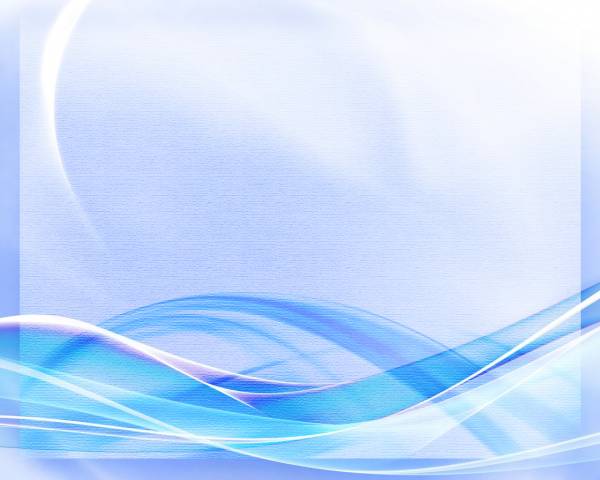 «Ұлы даланың жеті қыры-бағыналы бағыт »
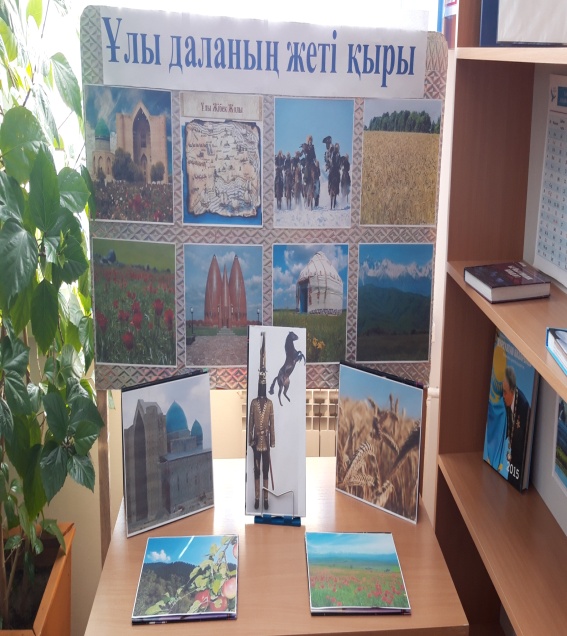 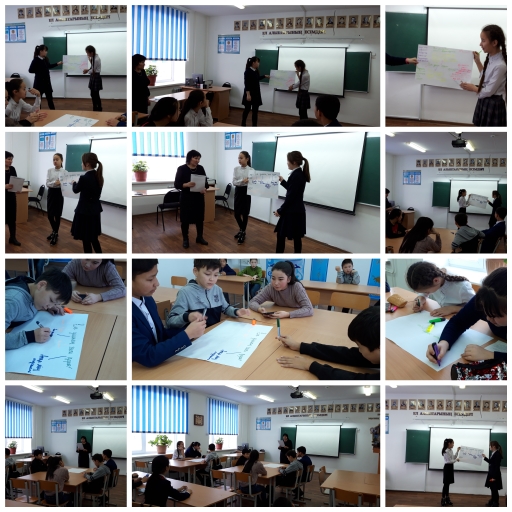 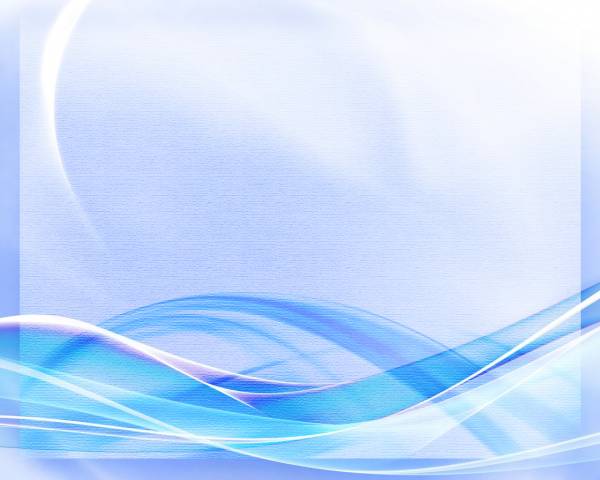 «Қазақ елі- мәңгілік ел»
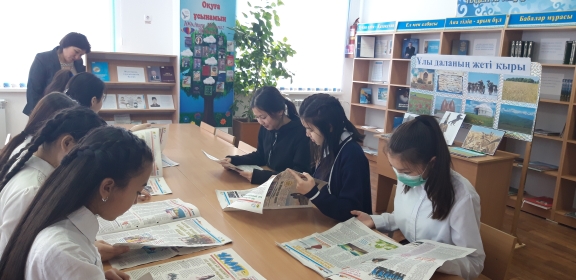 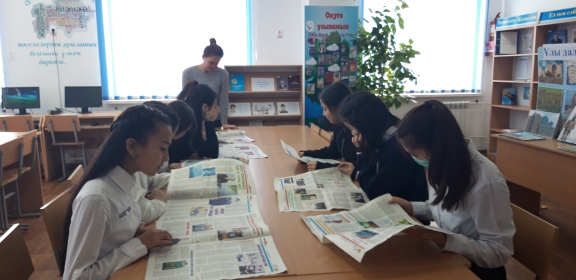 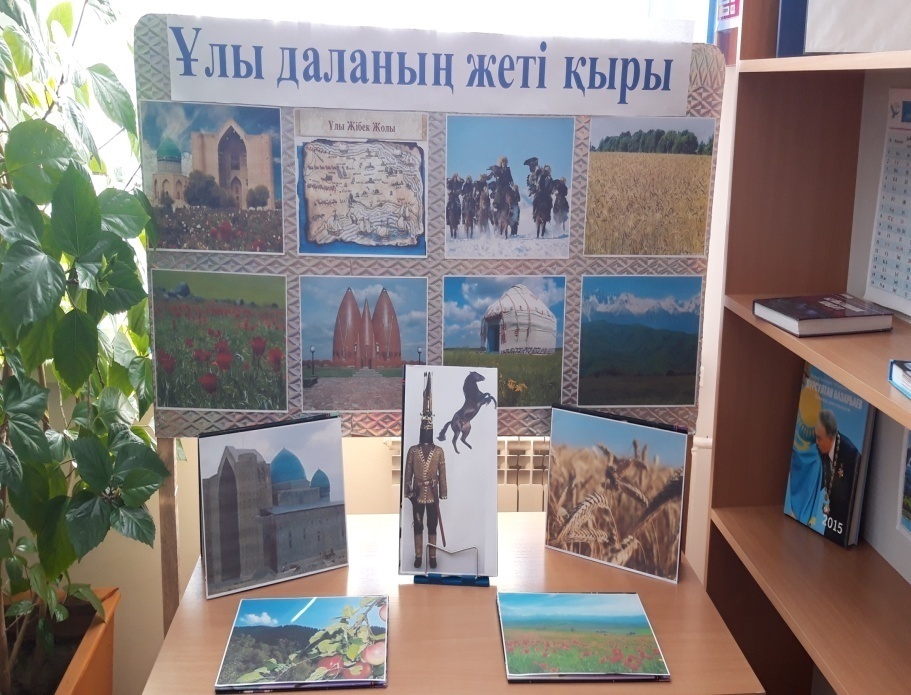 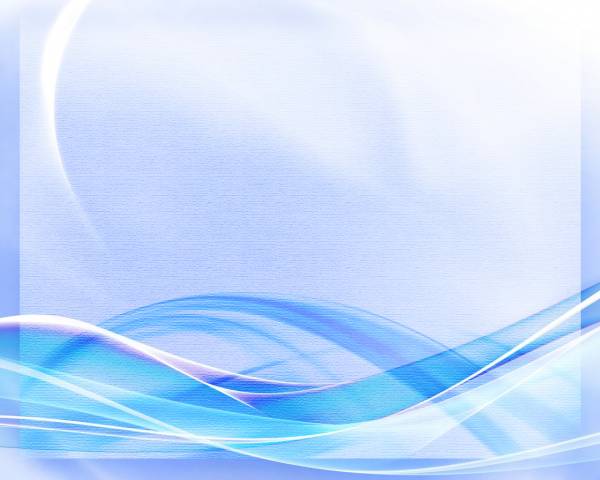 Мектеп оқушылары оқуы тиіс 50 кітап аясында ұсынылатын                     шығармалар тізімі
5-8 сыныптар
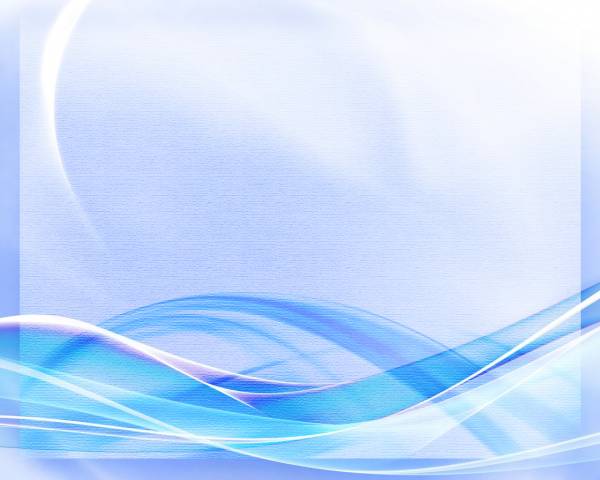 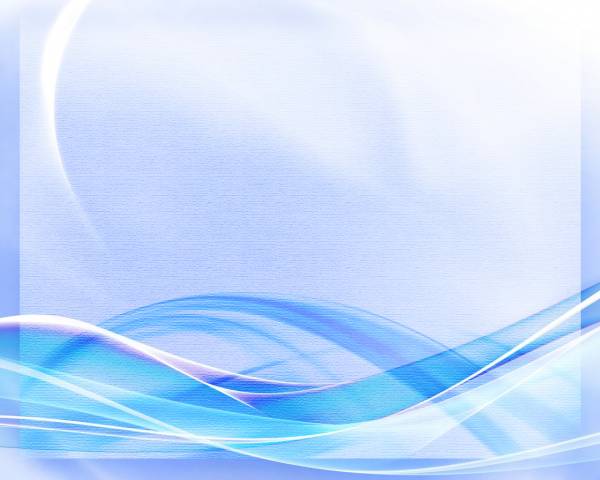 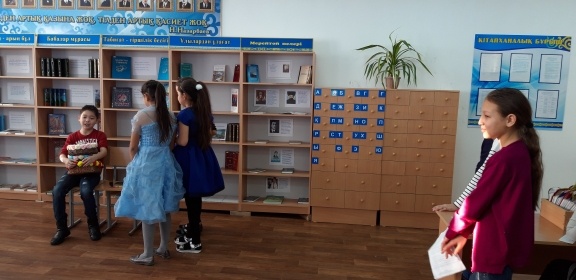 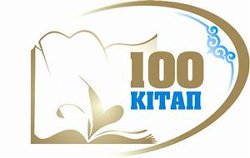 5 “Ә” сынып оқушылары  “Жалмауызды алдаған қыздар” ертегісінен көрініс
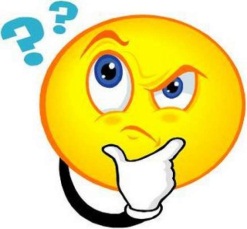 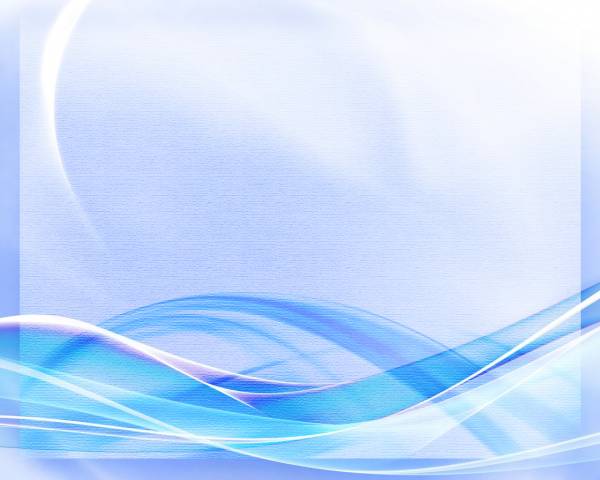 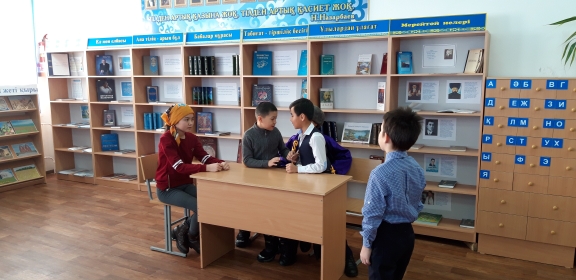 6 “Ә” сынып оқушылары С.Сарғасқаев “Тәмпіш қара” повестен үзінді
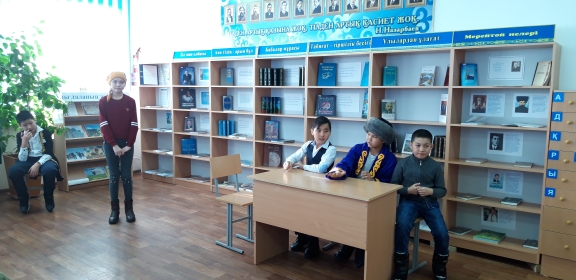 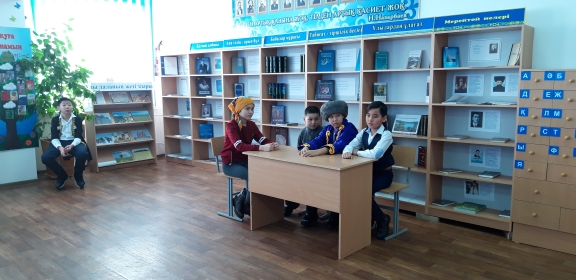 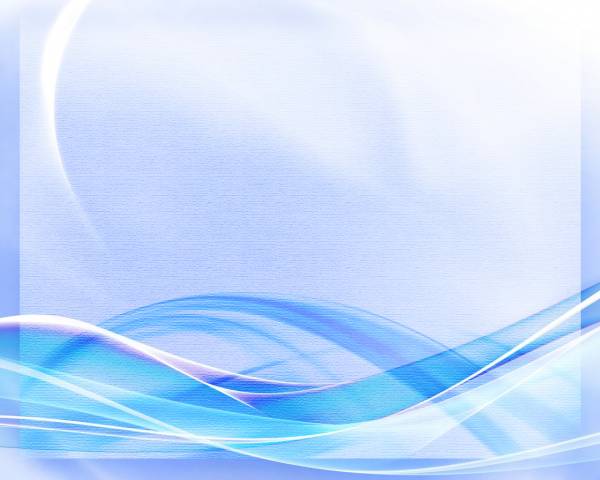 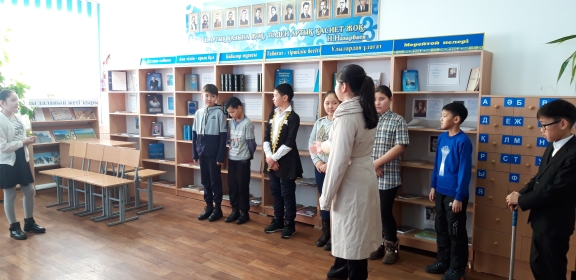 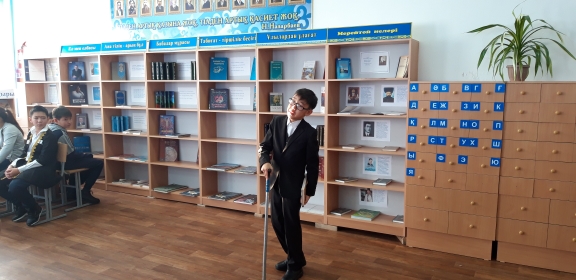 6 “Б”сынып оқушылары М.Мағауин “Бір атаның балалары” повестен үзінді
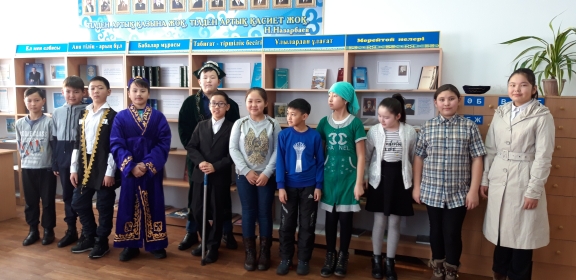 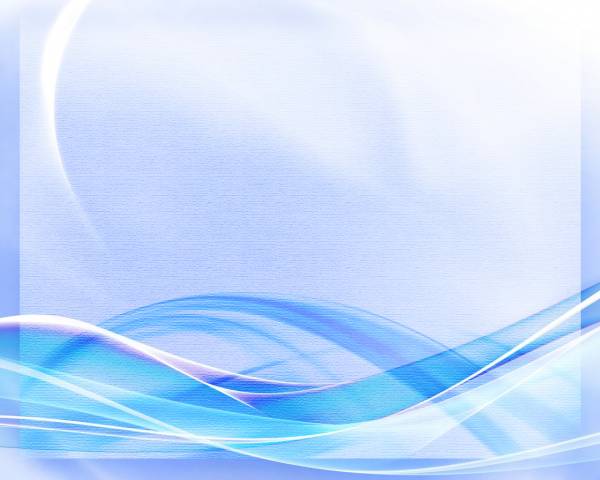 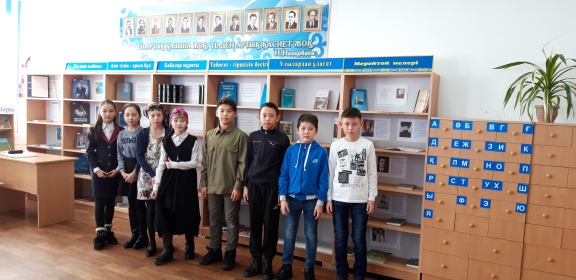 6 “В”сынып оқушылары 
Б.Соқпақбаев “Менің атым Қожа”повестен үзінді
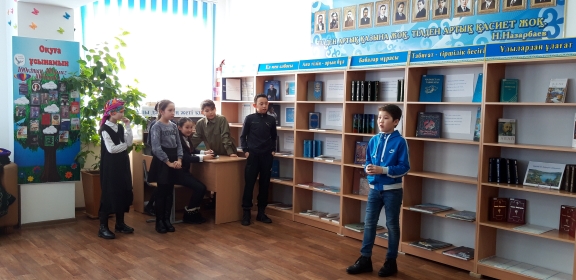 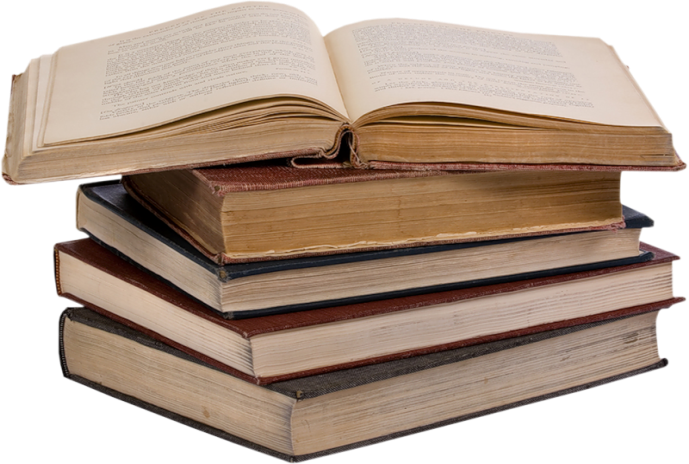 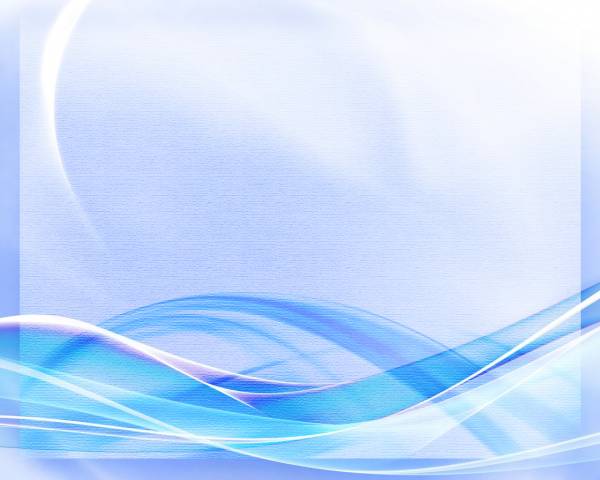 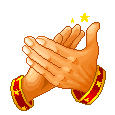